Internships, Careers & More School…
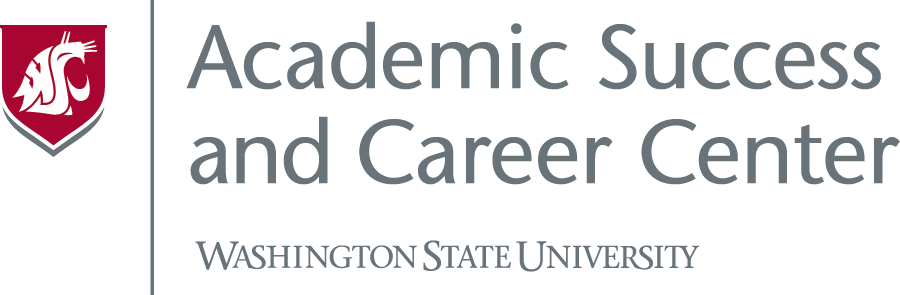 509-335-6000
ascc@wsu.edu
www.ascc.wsu.edu
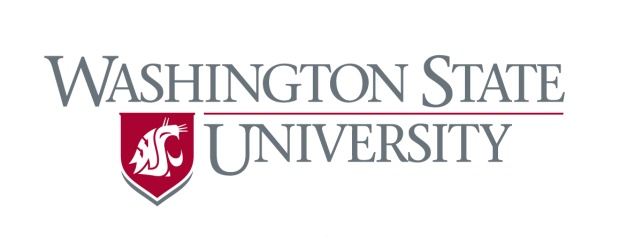 Career Development Process
Activities:
Applications
Networking
Interviews
Activities:
Readiness Assessment
Complete Career Assessments
Activities:
Research Industries, fields, job titles
Activities:
Resume
Cover letter
Public Profiles
Graduate School
Research  Graduate Programs
U.S. News &World Report
Professors/Experts
Know research interest, topics, questions
Review literature
School work
Professors
Conferences
Dissertation Fellowships
Research Grants
Graduate School
International Study
Study abroad
Peace Corp
Teach for America
AmeriCorps
Boren Fellows
And Much More…
Graduate School
Prepare Application(s)
Resume
Personal Statement
Transcipts
GRE, GMAT, LSAT
Writing sample
Interviews
Graduate School
Find Funding…There are many possibilities
Grants
Fellowships
Programs
Fulbright,
Rhodes
Boren Scholarship (abroad)
World Bank
USAID
STEM
Internship Search Resources
Contact your department or your departmental internship coordinator
 Visit the ASCC Internship Program website for helpful information on finding and applying for internships: http://ascc.wsu.edu/students/internships/
 Schedule a visit with a Career Counselor through your Couglink account
Internships/Careers
Questions to ask yourself:
Do I mind traveling? How far?
Funding?
Timeframe? (start and end dates)
Current competencies & gaps
What is my Niche?
Where would I like to be in my career over the next 5 years?
Internships/Careers
Additional Search Options
Couglink
WSU Alumni Center
WSU Graduate School Info
Spokane Campus Career Center
Indeed
Monster
Idealist
USAjobs.gov
State and local governments
Specific government departments
Industry organizations/associations
American Association for the advancement of Science (AAAS)
American Chemical Association
Career & Internship Search
Know yourself: Career Self Assessment
Research occupations and careers
Know how and where to look for job opportunities
Use your network effectively
Target the employer
Have a system of recording information
Devote enough time to your job/internship search
Prepare job search tools
Follow up on all contacts immediately
Utilize a variety of job search strategies to it.  You will succeed.
Job & Internship Search Strategy
A powerful way to complete your self assessment and employer research is the Job and Internship Search Strategy.  Research shows identifying the 6 variables below will minimize the amount of time you spend on your search and will maximize employer responses.  (Kick Off Your Career, Kate Wendleton)

What activities would you like to do and what skills do you want to utilize?
What industries and employer types can you work in with these type of activities and skills?
What countries, states, and cities are you planning to search in?
What are typical job/internship title(s) of the type of opportunity you are searching for?
What kind of environment do you want to work in? Think about the type of people you want with, the type of organizational structure of the employer and the physical environment you will be in.
Who are your top 10 employers?
How long does it take to “land” a career, internship or graduate program?
6-12 Months
Note: Without a clear job or internship goal, this process can be even longer
Researching Occupations & Careers Primary Resource
Develop a clear job family or groups of related career fields.  Identify specific job titles.   

Utilize online resources:
Occupational Outlook Handbook
O*NET
Creating Your Action Plan & Career Portfolio
Explore industries, fields and job titles
Create your timeline
Identify at least 10 opportunities
Finalize “Super” resume/CV
Draft at least one general cover letter
Creating Your Action Plan & Career Portfolio
Draft personal bio
Draft introduction & follow-up emails 
Prepare writing sample (if necessary)
Complete any other requirements: GRE, GMAT, LSAT (if/when necessary)
Create an online Presence/Portfolio
Linkedin.com account
Create a ResearchGate.com account
Create scholarly website/blog
Creating Your Action Plan & Career Portfolio
Reach-out, connect, connect
Career fairs
Conferences
Memberships, associations, etc.
Alumni center
University resources
Online presence
Blogging
Contacting researchers, experts, etc.
Resources…
Create an internship database
Accessexcellence.org
Biotech-careers.org
Biotechinstitute.org
Jobs.sciencecareers.org
Public Health Organizations
NIH
HHS
World bank
WSU Resources
On-Campus Interviewing Program: 
Employers actually visit the WSU Pullman campus throughout the semester to interview students for career opportunities.  Participate through your CougLink account:  www.ascc.wsu.edu.
Network with 150+ employers at Career Expo (when applicable)
Associated Events: www.ascc.wsu.edu
Find job and internship postings just for Cougs through your CougLink account:  www.ascc.wsu.edu. 
WSU Alumni Career Support Services: 
http://www.alumni.wsu.edu/s/1613/index.aspx?sid=1613&gid=2&pgid=388
WSU Resources Contd.
Schedule an appointment with a Career Counselor by visiting our website www.ascc.wsu.edu  

ASCC offers daily “Drop-in” Hours where you can visit with staff for 10-15 minutes from 2:00-4:00, Monday-Friday
Thank You!!!